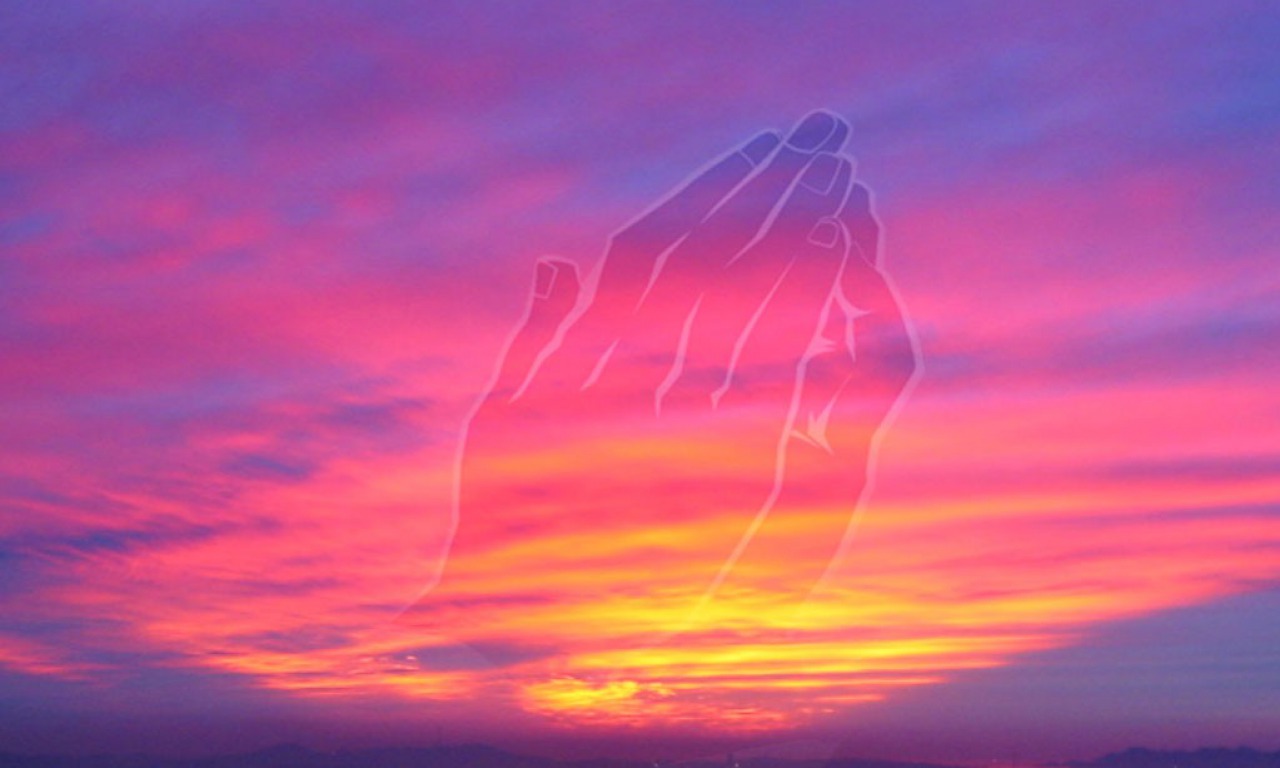 看不著那雙手
柑泉團契 獻詩
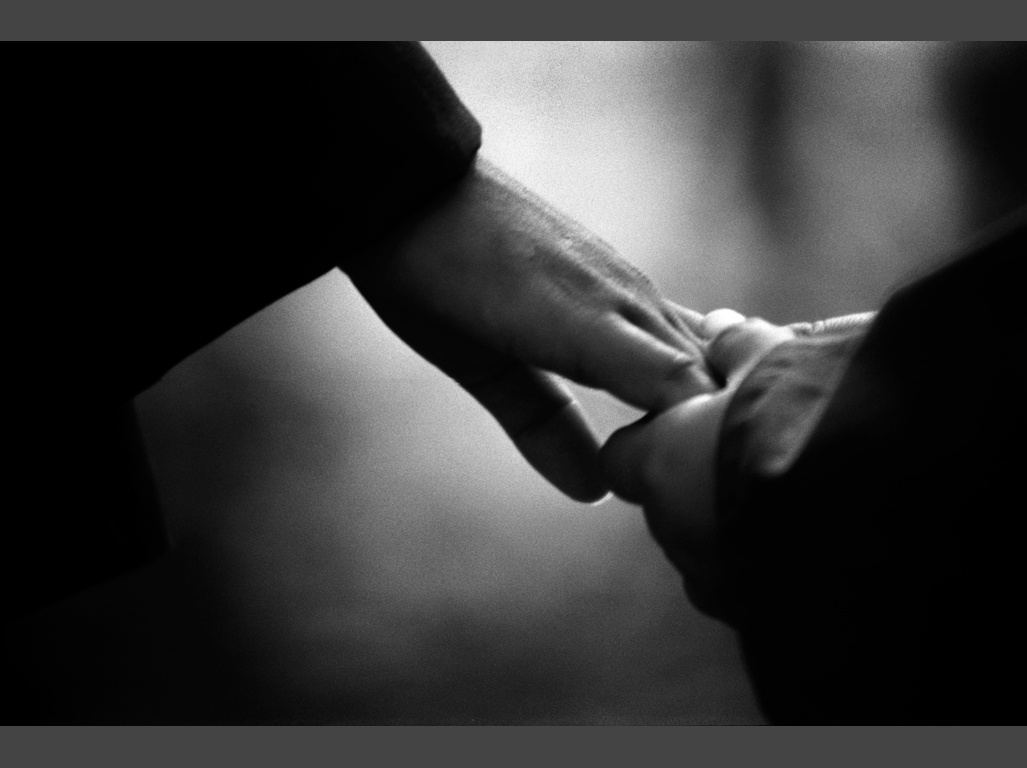 看不著祢,摸不著祢,只有聽見主輕聲溫柔話語,咱若厭倦孤單失志,阮深知主會常常安慰與扶持,
1/3
看不著祢,摸不著祢,主的雙手時刻安穩保蘐你,咱著感謝謳咾歡喜,主的恩典會永遠踮佇咱身邊,
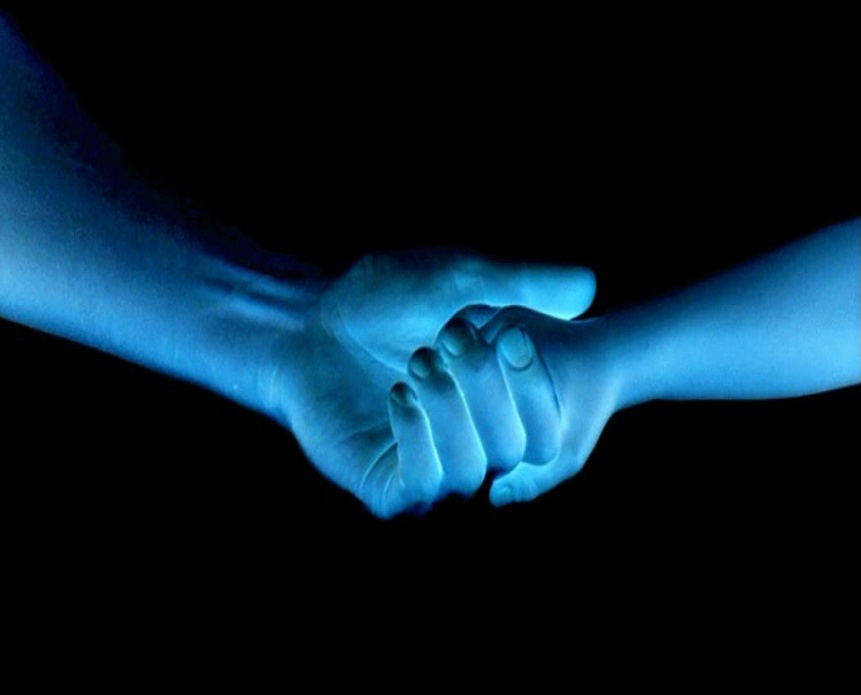 2/3
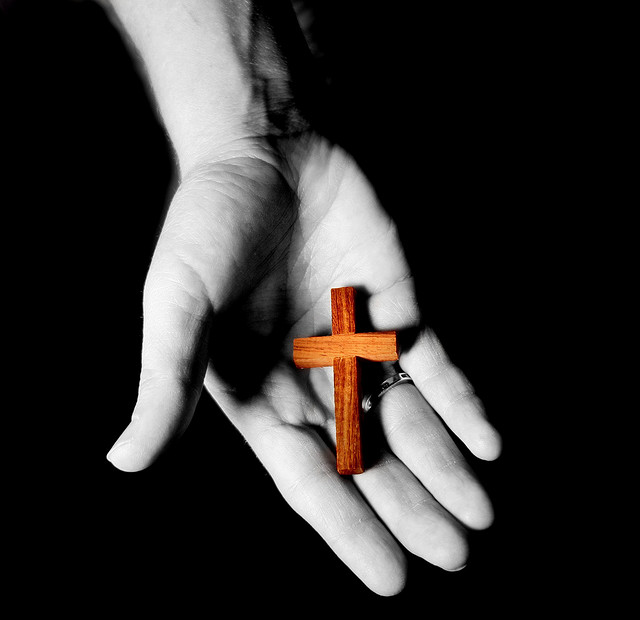 免驚孤單無伴隨主腳步同行攀過渓谷曠野山嶺主的雙手替咱受釘十字架頂拯救咱憂傷心靈祂的聲音溫柔平静主的看顧會賜咱靈魂精英
3/3